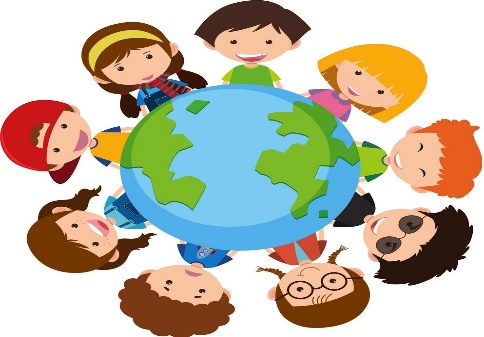 حل الخلاف
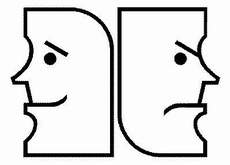 أولا: مفهومي الخلاف وحل الخلاف
ثانيا: عناصر الخلاف وأسبابه
ثالثا: طرق حل الخلاف
رابعا: فوائد حل الخلاف
مفهومي الخلاف وحل الخلاف
الخلاف: هو حالة عدم الاتفاق بين طرفين مما يؤدي إلى حدوث نزاع.
                
             حل الخلاف : هو إعادة الثقة بين المختلفين وإعادة العلاقات بينهما إلى حالتها 
الطبيعية، وانهاء الخلاف بينهما.
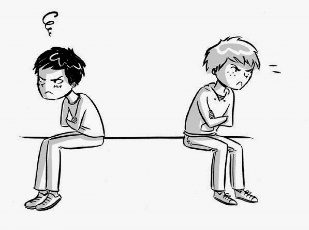 عرف؟
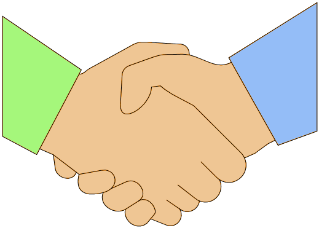 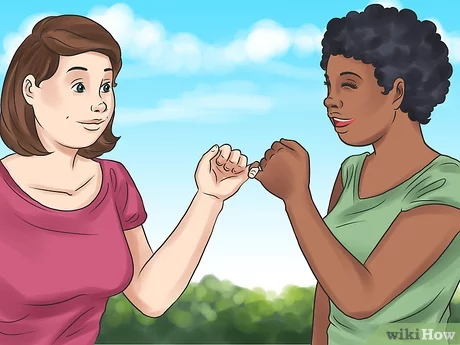 أسباب الخلاف
عدد؟
أسباب الخلاف:
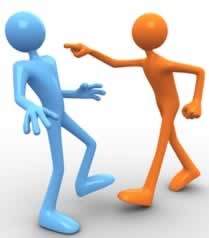 طرق حل الخلاف
عدد؟
ومن وسائل حل الخلاف:
التفاوض: الالتقاء سويا لمناقشة المشكلة والتوصل إلى حل يرضي الأطراف.



الوساطة: تدخل طرف ثالث محايد يساعد الأطراف المتنازعة في حل يرضيهم.
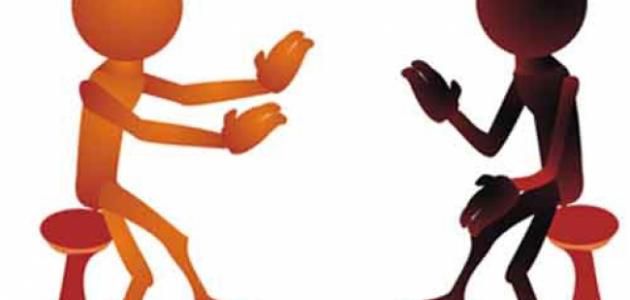 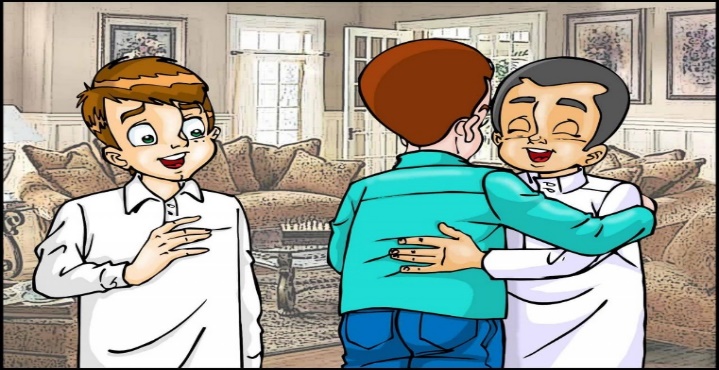 طرق حل الخلاف
عدد؟
التحكيم: يستند إلى قانون رسمي او عشائري، ويعد حكمه ملزما للطرفين.



المصالحة: تأتي المصالحة بعد قبول الأطراف بالحل، وعودة علاقتهم إلى طبيعتها.
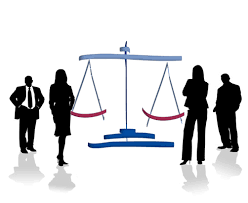 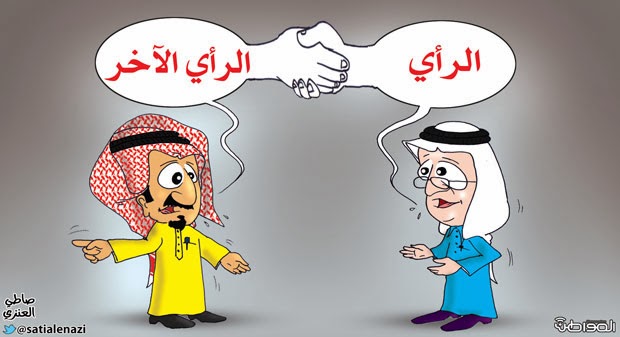